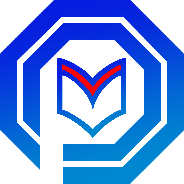 ЦЕНТР 
ОЦЕНКИ КАЧЕСТВА ОБРАЗОВАНИЯ
Методика выявления ОО с признаками необъективности результатов и ОО с низкими образовательными результатами по итогам ВПР и ГИА
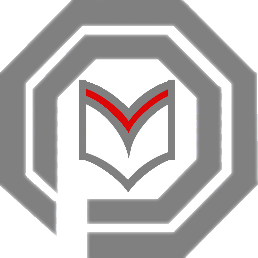 ВПР
Комплексный анализ данных ВПР проводится Рособрнадзором с 2017 года. По результатам анализа  ФИОКО направляют в ОИВ региона перечень школ, которые не дают объективной картины знаний и навыков обучающихся.
	В 2023 году анализ выявил 15 ОО с признаками необъективности в Чеченской Республике:
        Все 15 ОО с маркером « Завышение результатов»;
Методика расчета показателя объективности 
                 оценки образовательных результатов
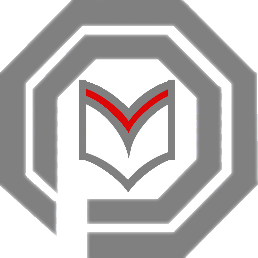 Маркировка:
завышенные значения среднего балла по каждой процедуре(ВПР по русскому языку и математике в 4 и 5 классах);
несоответствие результатов оценочной процедуры и школьных отметок по каждой оценочной процедуре(ВПР по русскому языку и математике в 4 и 5 классах);
резкое изменение результатов одной параллели от года к году(ВПР по русскому языку и математике в 4, 5 и 6 классах).
Методика расчета показателя объективности 
                 оценки образовательных результатов
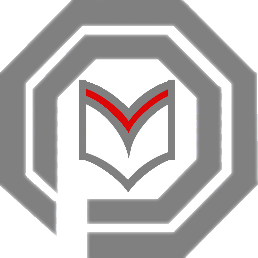 Этапы расчета:
1 этап: Строятся доверительные интервалы среднего балла по региону.
2 этап: Строятся доверительные интервалы среднего балла по ОО.
3 этап: Выявление ОО, левая (нижняя) граница доверительных интервалов которых находится правее, чем правая (верхняя) граница доверительного интервала  среднего балла по региону.
Методика расчета показателя объективности 
                 оценки образовательных результатов
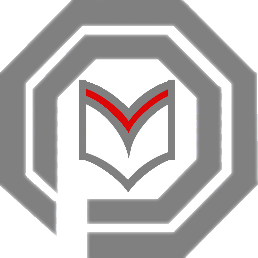 По признаку завышенных значений среднего балла и несоответствия результатов ВПР и школьных отметок рассматриваются ОО, в которых в проверочной работе участвовало более 5 участников. Маркировка по этим признакам не производится для ОО с повышенным уровнем результатов по ЕГЭ и отмеченных региональными координаторами как ОО со стабильно высокими результатами.
Завышенные  отметки
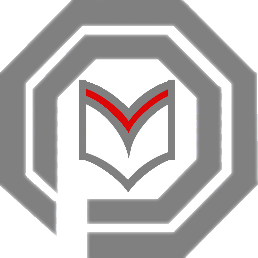 Сравнение доверительных интервалов  отметок на уровне региона и  на уровне общеобразовательной организации показывает, что средняя отметка ОО выше, чем верхняя граница по региону.
Завышенные результатов
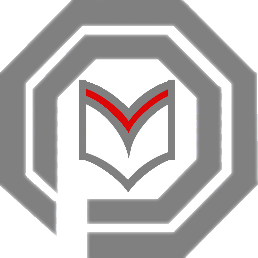 Простые задания (базовый уровень) выполняются хуже, 
чем по региону, а сложные (профильный) – лучше.
Сравнение  доверительных интервалов среднего балла на уровне региона и на уровне общеобразовательной организации показывает, что средний балл ОО выше, чем верхняя граница по региону.
Выявление признаков необъективности на диаграмме распределения первичных баллов
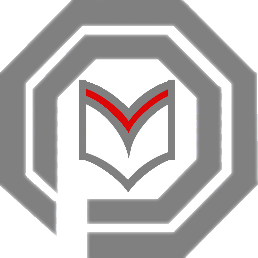 Шкала перевода баллов в оценку: оценка 2 (0-17 баллов), оценка 3 (18-28 баллов), оценка 4 (29-38 баллов),оценка 5 (39-45 баллов),
Пример распределения первичных баллов Чеченской Республики по русскому языку (5 класс).
Признаки необъективности -выбросы на границах отметок
Пример нормального распределения
 первичных баллов
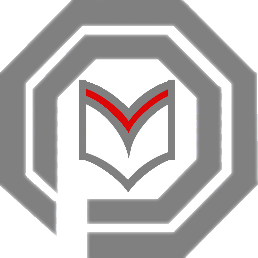 Шкала перевода баллов в оценку: оценка 2 (0-3 баллов), оценка 3 (4-7 баллов), оценка 4 (8-11 баллов),оценка 5 (12-15 баллов),
Пример распределения первичных баллов Чеченской Республики по истории(5 класс).
Методика выявления общеобразовательных организаций, имеющих низкие образовательные результаты обучающихся
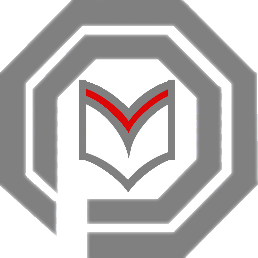 В начальный список включаются общеобразовательные организации (ОО), удовлетворяющие как минимум одному из следующих критериев:
1. ОО, в которых не менее чем по двум оценочным процедурам в предыдущем учебном году были зафиксированы низкие результаты.
2. ОО, в которых хотя бы по одной оценочной процедуре в каждом из двух предыдущих учебных годов были зафиксированы низкие результаты.
Методика выявления общеобразовательных организаций, имеющих низкие образовательные результаты обучающихся
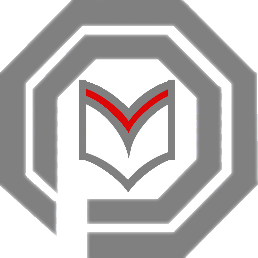 Под «низкими результатами» понимаются результаты оценочной процедуры, при которых не менее 30% от общего числа участников оценочной процедуры получили отметку «2» (ВПР) или не преодолели минимальный порог, предусмотренный спецификацией соответствующей оценочной процедуры (ОГЭ, ЕГЭ).
Анализ проводится по результатам следующих процедур
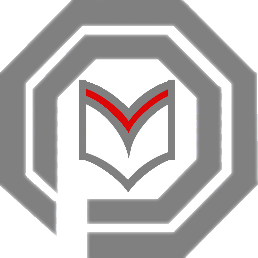 ЕГЭ по математике
 (базовый)
ВПР по математике
 ( 5 и 6 классы)
ВПР по русскому языку
 ( 5 и 6 классы)
ЕГЭ по математике
 (профильной)
ОГЭ по русскому языку
 и математике
ЕГЭ по русскому
 языку
При анализе данных ОГЭ и ЕГЭ учитываются результаты участников, полученные до пересдач